Impulse Forcing Functions
MAT 275
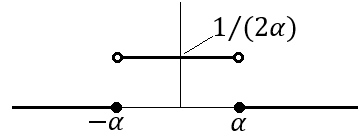 (c) ASU SoMSS - Scott Surgent. If you see an error, email surgent@asu.edu
2
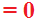 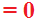 (c) ASU SoMSS - Scott Surgent. If you see an error, email surgent@asu.edu
3
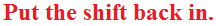 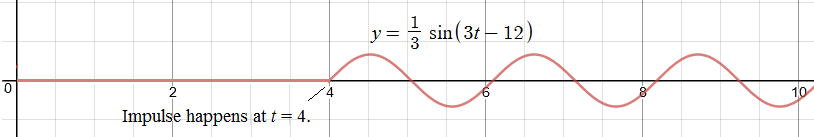 (c) ASU SoMSS - Scott Surgent. If you see an error, email surgent@asu.edu
4
(c) ASU SoMSS - Scott Surgent. If you see an error, email surgent@asu.edu
5
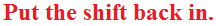 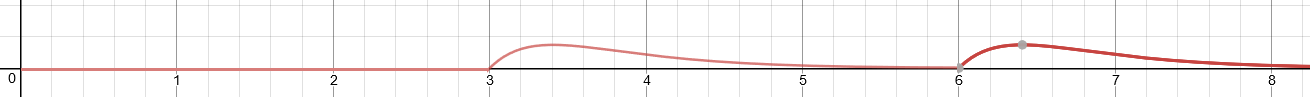 (c) ASU SoMSS - Scott Surgent. If you see an error, email surgent@asu.edu
6